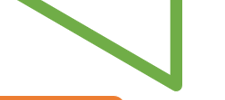 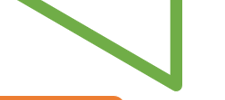 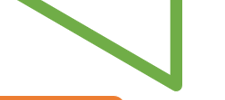 Energy
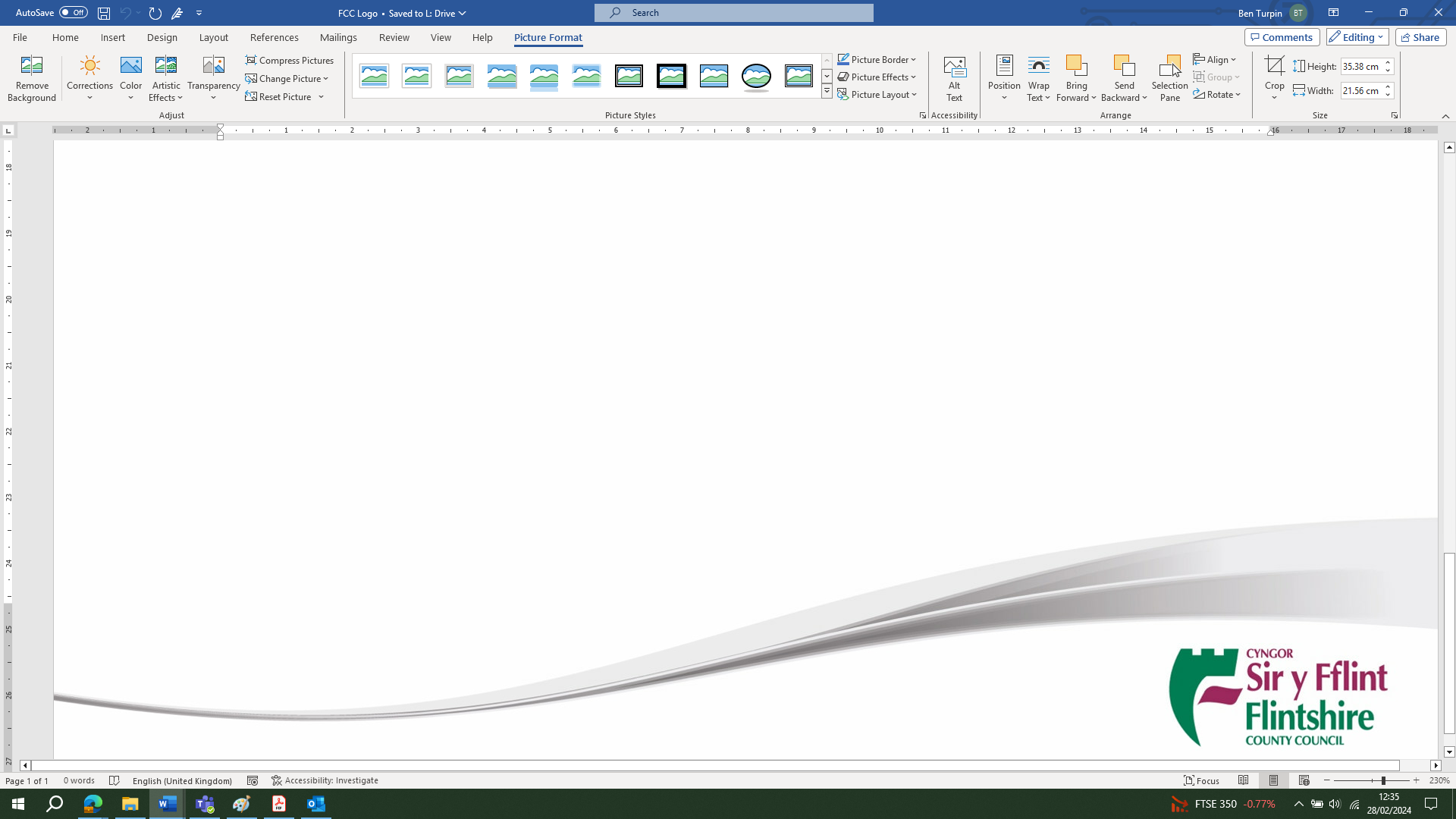 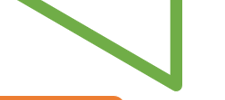 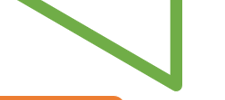 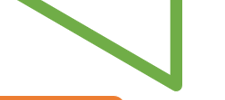 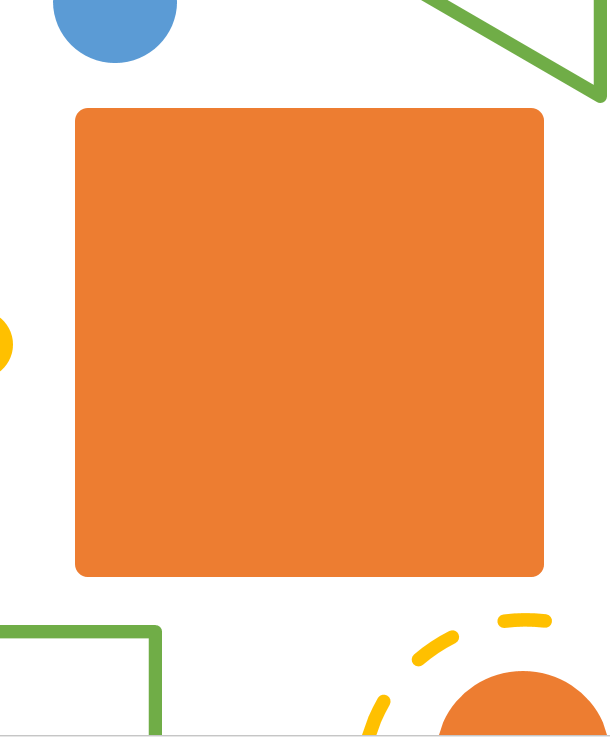 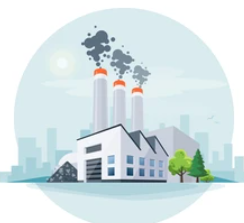 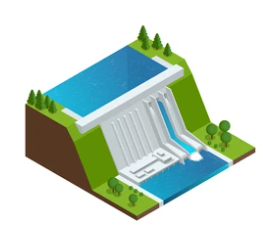 What are all the different types of energy sources?
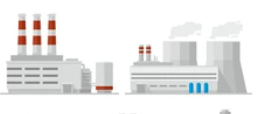 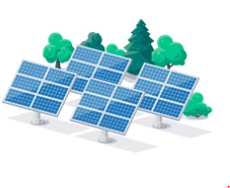 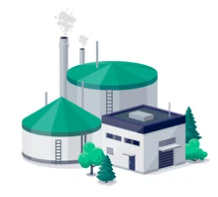 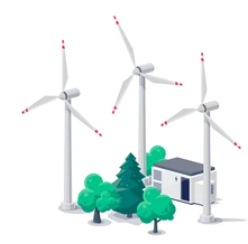 [Speaker Notes: Food, oil, coal, gas, petrol, turf and wood. 
Waves, tides, wind, falling water, light, geothermal, nuclear.]
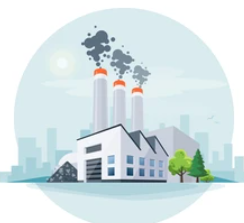 Why do we need to stop using them?
How are they formed?
What are the different types?
Non-Renewable EnergyFrom Fossil Fuels
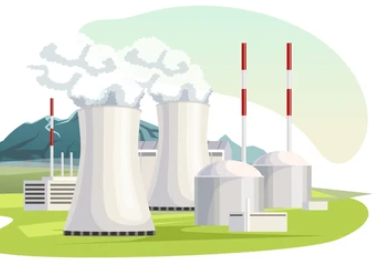 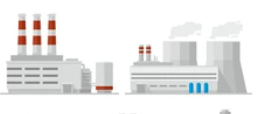 https://www.bbc.co.uk/bitesize/topics/z6wwxnb/articles/ztxwqty
[Speaker Notes: Answers in the video provided: https://www.bbc.co.uk/bitesize/topics/z6wwxnb/articles/ztxwqty -  Suggestion: Mind map on the whiteboard before watching the video 
- Coal, Gas and oil – Fossil fuels 

- Develop over millions of years making them a non-renewable fuel source. Unsustainable as they are depleting rapidly.

- Release greenhouse gases into the atmosphere causing the greenhouse effect.]
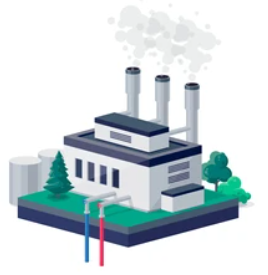 What are the different types?
Why do we need to use them?
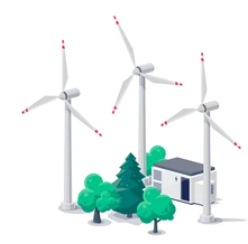 Renewable energy
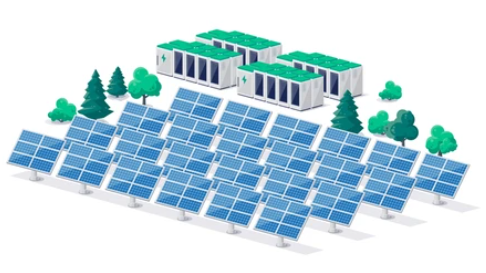 Does the UK use renewable energy?
Renewable Energy 101 - YouTube
[Speaker Notes: Answers in this video Renewable Energy 101 - YouTube-  Suggestion: Mind map on the whiteboard before watching the video 

They can be replenished within a human's lifetime, meaning they won’t run out whereas, Non-Renewable energy (Fossil Fuels) does. 

Solar, Wind, Hydropower, Biomass, Tidal, Geothermal. 

Clean source of energy, does not directly produce greenhouse emissions.]
UK Energy Mix
Majority of the energy in the UK still comes from non-renewable sources
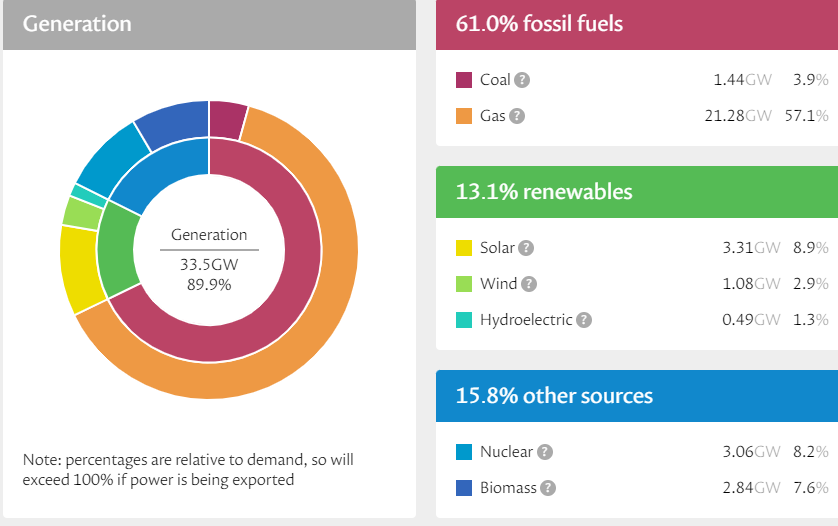 However, the UK does use renewable energy
Nuclear is considered as “other” due to the toxic waste produced & the need for fossil fuels.
Biomass is considered as “other” as it emits greenhouse gases & air pollutants
https://grid.iamkate.com/
Data taken on: 20/11/23
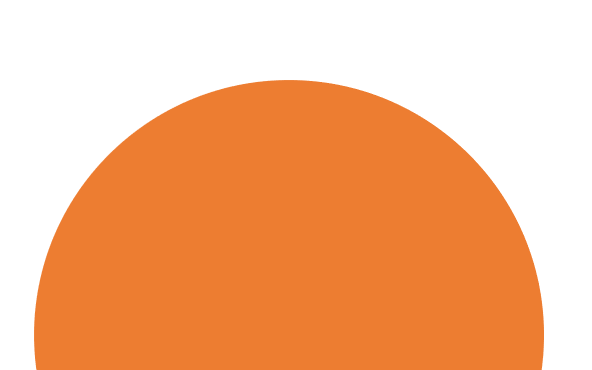 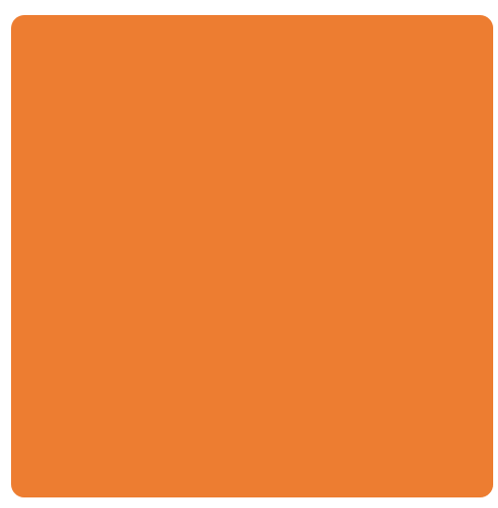 Wales Energy Mix
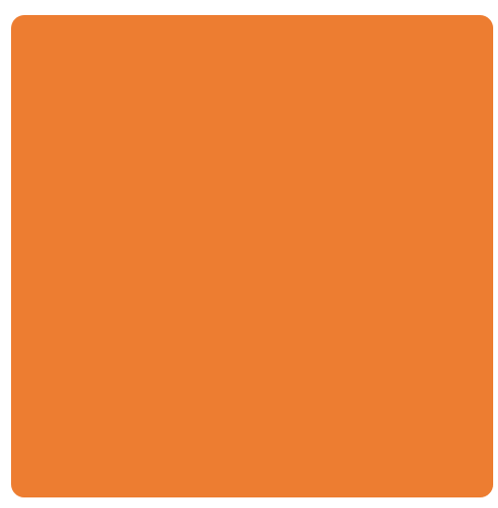 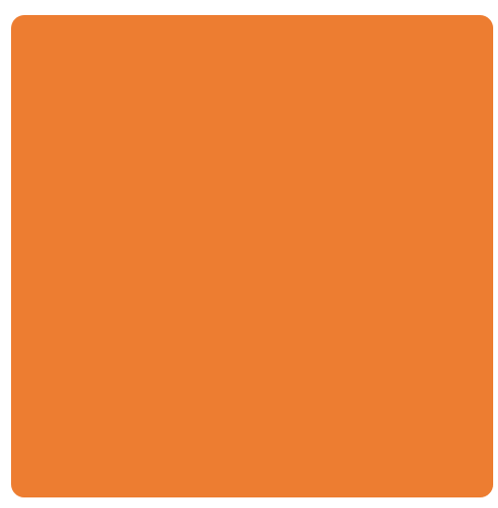 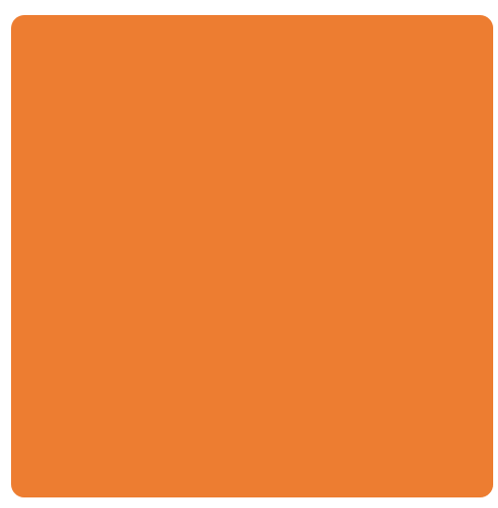 Fossil Fuels still  account for the largest proportion of energy generation in Wales
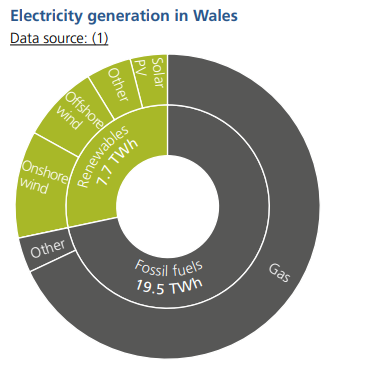 However, renewable generation is increasing year on year
With 116 MW of renewable electricity capacity installed in 2021
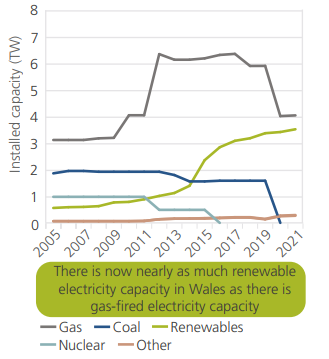 energy-generation-in-wales-2021.pdf (gov.wales)
Did you know?
Flintshire county is the third highest renewable energy generator in Wales.
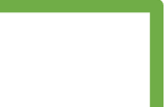 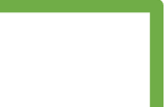 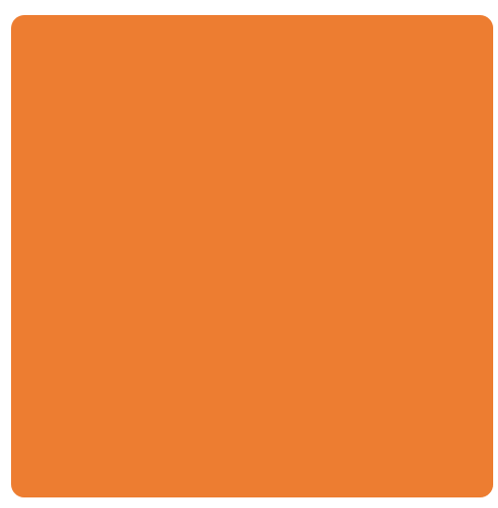 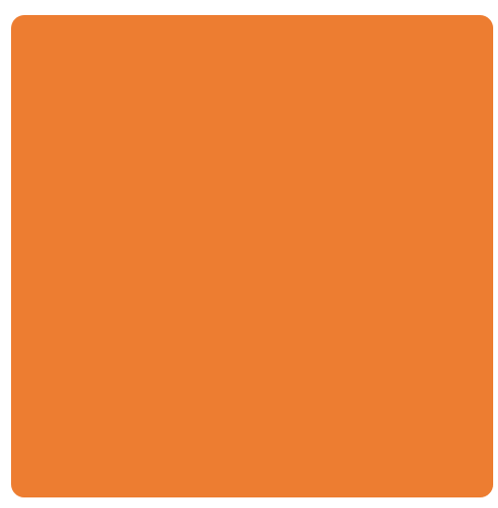 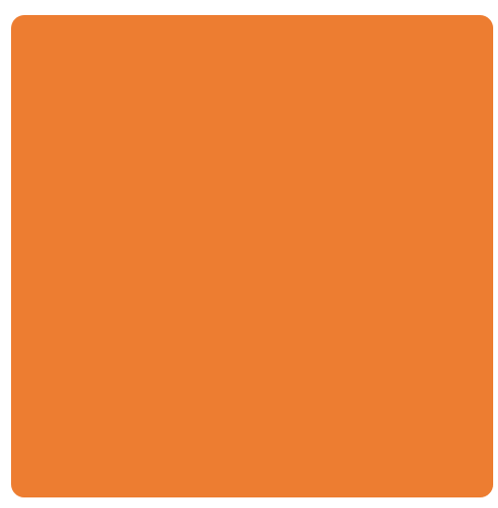 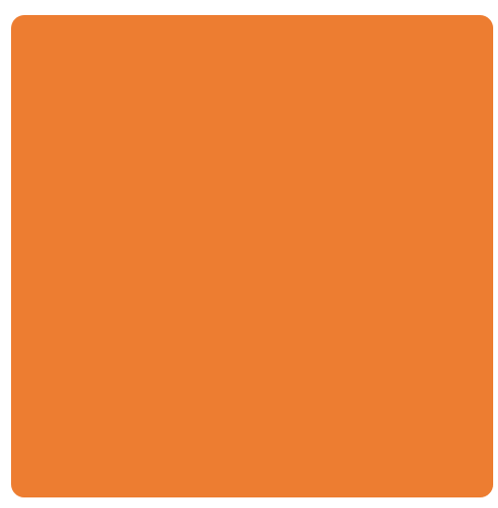 [Speaker Notes: Wales has a climate target for 70% of its electricity demand to come from Welsh renewable energy sources by 2030, by looking at this data do you think this is achievable?]
Why do we need to use renewable energy?
True or False?
The Sun has light energy which travels to Earth
Solar panels are not able to store energy
Solar panels are not able to move once they are installed
Solar panels can be located inside homes and on roofs
Solar
The sunlight is captured using large panels which are made up of solar cells
The temperature does not change the amount of energy generated by a solar panel; it is only the strength of sunlight that makes a difference.
Solar panels only generate electricity at night
https://www.bbc.co.uk/bitesize/topics/zxy4cmn/articles/zq6bydm#zwdk96f
[Speaker Notes: True: The Sun has light energy which travels to Earth
True: The temperature does not change the amount of energy generated by a solar panel; it is only the strength of sunlight that makes a difference
True: The sunlight is captured using large panels which are made up of solar cells 
True: Solar panels are not able to store energy

False: Solar panels can be located inside homes and on roofs  - Located on the outside of roofs/ fields/ other external structures 
False: Solar panels only generate electricity at night – Solar panels only generate electricity in the day 
False: Solar panels are not able to move once they are installed – Solar panels can move, so they are always directly facing the sun.]
True or False?
As the wind blows, it transfers some of its kinetic energy to the blades, which turn and drive the generator.
Wind energy can only be harnessed during the day
Wind
They can be located in the sea and on land.
The amount of electricity generated depends on the strength of the wind
Several wind turbines may be grouped together to form a wind farm.
Wind turbines move all day everyday
https://www.bbc.co.uk/bitesize/guides/z7mfwty/revision/2
[Speaker Notes: True: As the wind blows, it transfers some of its kinetic energy to the blades, which turn and drive the generator.
True: The amount of electricity generated depends on the strength of the wind
True: Several wind turbines may be grouped together to form a wind farm.
True: They can be located in the sea and on land. 
 
False: Wind energy can only be harnessed during the day  - wind energy can be harnessed as long as the wind is blowing
False: Wind turbines move all day everyday – They only move when the wind is blowing]
True or False?
Scotland generates 85% of the UK’s hydroelectric power.
The moving water is used to generate electricity
Hydroelectricity
It is an unreliable energy source.
The water moves from a low point up to a high point
The energy is generated through potential energy into kinetic energy – through the movement of the water
Does not produce greenhouse gases, so does not contribute to climate change
Scotland - Sustainability - Hydroelectricity - 2nd Level - P5, P6, P7 classroom and home learning for sustainability with BBC Bitesize Scotland - BBC Bitesize
[Speaker Notes: True: Scotland generates 85% of the UK’s hydroelectric power
True: The energy is generated through potential energy into kinetic energy – through the movement of the water 
True: Does not produce greenhouse gases, so does not contribute to climate change 
True: The moving water is used to generate electricity 

False: It is an unreliable energy source -  It is a reliable energy source. Unlike wind and the sun, we know that stored water can provide a 24/7 source of kinetic energy.
False: The water moves from a low point up to a high point  - The water moves from a high point to a low point to generate energy]
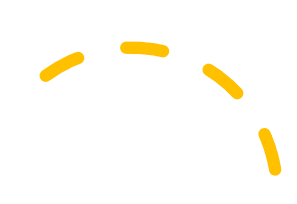 Advantages & Disadvantages of Renewable Energy
Energy can only be harnessed during the day
You can use the energy created, to reduce electricity bills.
There is an upfront cost to install them.
No harmful gases are produced once in use, so it is environmentally friendly.
The concrete used, is a high intensity process which creates a lot of greenhouse gases
You can store the energy to use when the sun isn’t shining.
Initial cost is expensive
It is a renewable energy source
The energy can be accessed quickly to produce energy at peak times.
Energy cannot be stored with this renewable source; a battery is required which can be expensive
The amount of electricity generated depends on the strength of the source
Destroys habitats and local environment within the construction
They are noisy and may spoil the view for people living near them.
Energy from this natural source is free and the running cost of the machine is relatively low.
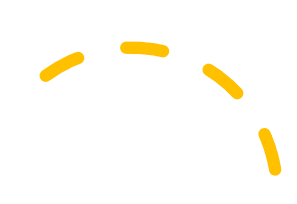 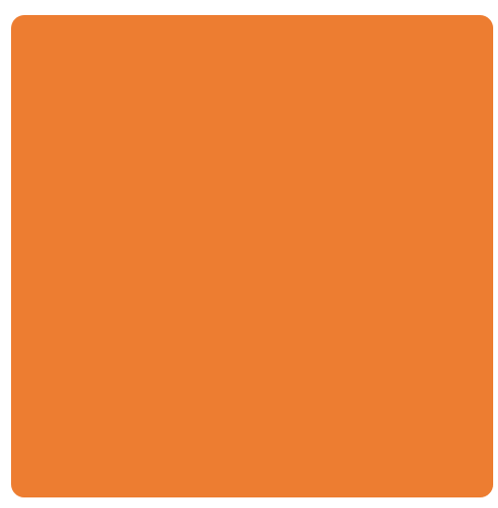 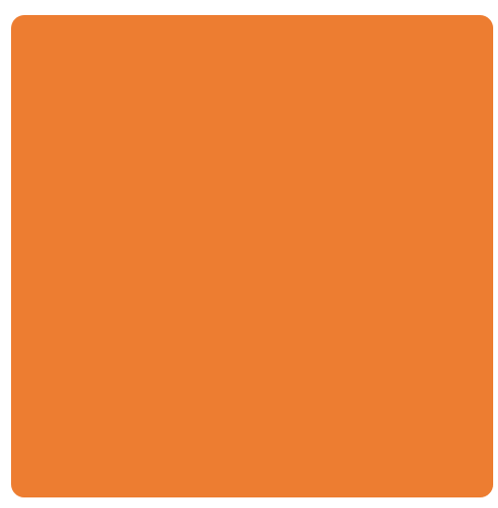 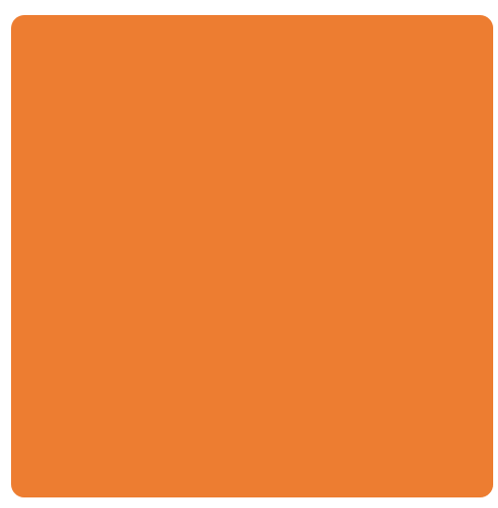 [Speaker Notes: Get the learners to fill out task 1:  Advantages & Disadvantages Worksheet - correctly match each advantage & disadvantage for the renewable energy sources. 

There is an answer sheet in the resource section for this lesson.

https://www.bbc.co.uk/bitesize/guides/zd4bcj6/revision/3]
What is Energy Efficiency?
What is energy efficiency? - YouTube
[Speaker Notes: Separate video on energy efficiency which could be beneficial to KS4 - https://www.youtube.com/watch?v=D11iFUw_ImU]
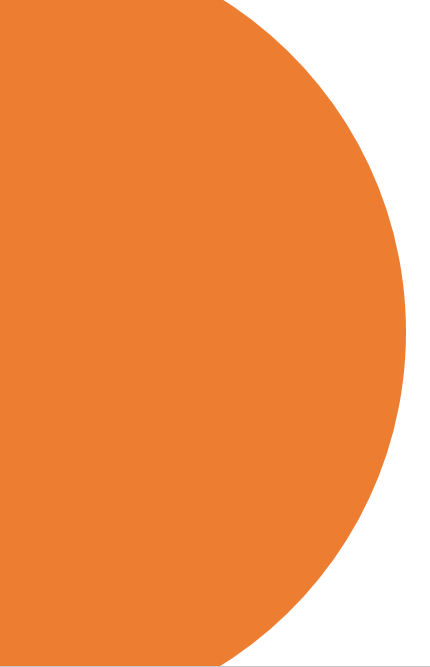 Different ways to be energy efficient
https://www.youtube.com/watch?v=h4RmNNve3lc
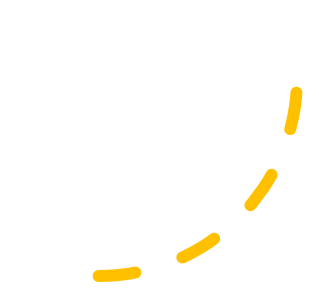 [Speaker Notes: Get the learners to watch the video and spot the different ways the school can be more energy efficient. Stop the video at 3:15 minutes. 

Suggested answers: 
- Closing windows
- Turning off taps when not in use
- Turning lights off when not in use
- Making sure the school has LED lights instead of ordinary bulbs
- Keep the temperature of the room around 18-20 degrees
- Making sure radiators aren’t covered
- Switch off appliances not in use 
- Walk, Cycle, Scooter, Bus, Train to school instead of using private car.]
How can your school be energy efficient?
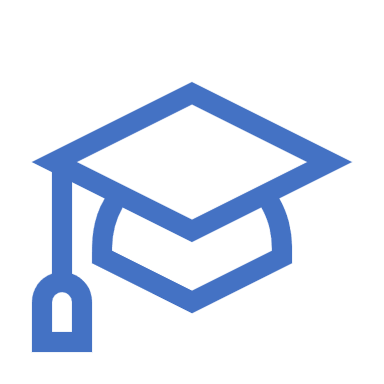 By completing an energy assessment.
Pick out key actions that your class can do. 
Stick to them !
Inspire other classes to take up these actions
ACTIONS !
Action 1: 

Action 2: 

Action 3:
[Speaker Notes: What energy efficiency actions are you as a class going to take?]
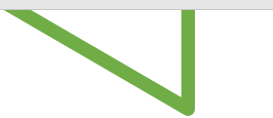 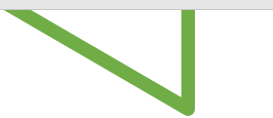 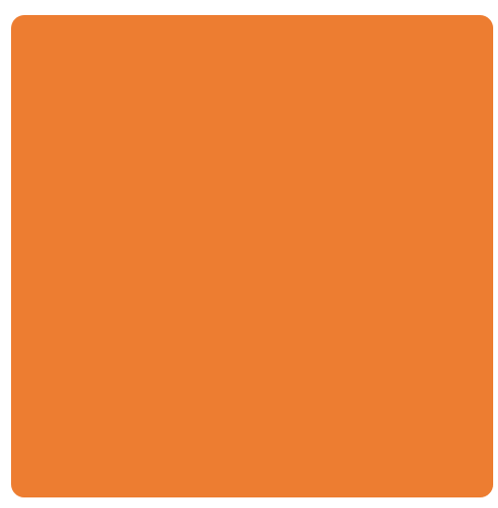 Summary
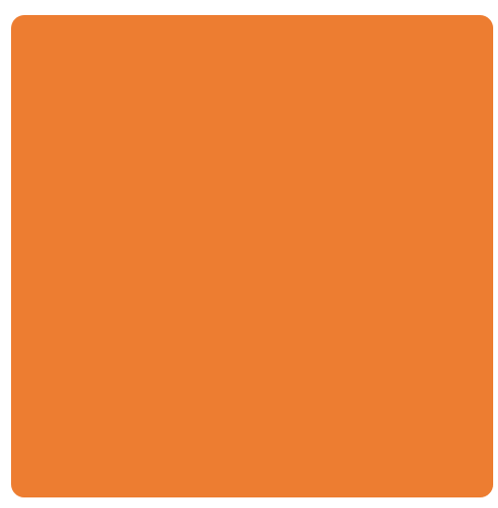 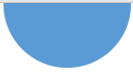 Fossil Fuels
A natural fuel such as coal, gas and natural oil. It is used to power engines/provide heat/electricity. 
This energy source is not renewable which means once it's used up, it’s gone.
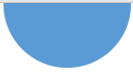 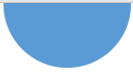 Atmosphere
A layer of gas that surrounds the earth, which is made up of many different gases including oxygen.
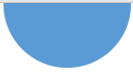 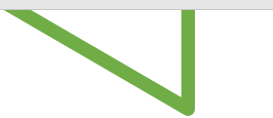 Greenhouse gases 
Gases in the Earth’s atmosphere that trap heat.
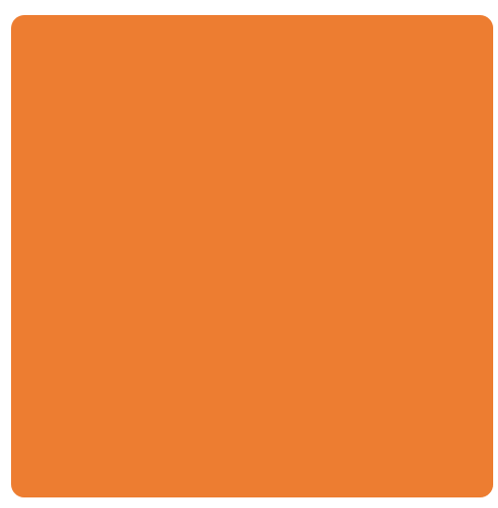 Renewable
Fuel collected from sources which won’t run out or will be replaced by nature in less than a human's lifetime
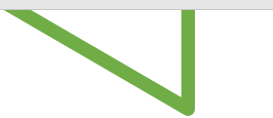 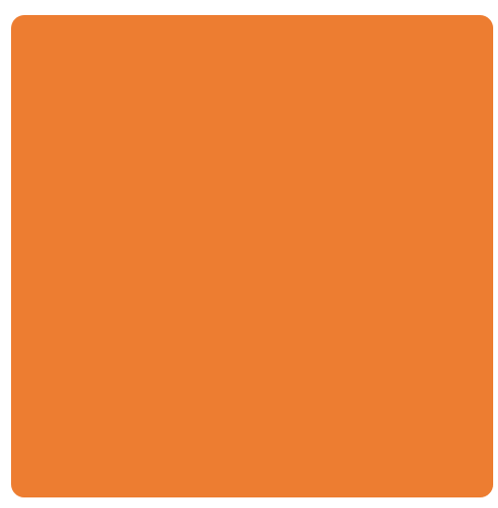